18-792 Lecture #12SOME EXAMPLES OF DISCRETE-TIME RANDOM PROCESSES
Richard M. Stern
Department of Electrical and Computer Engineering
Carnegie Mellon University
Pittsburgh, Pennsylvania 15213
Phone: +1 (412) 268-2535
FAX: +1 (412) 268-3890
rms@cs.cmu.edu
http://www.ece.cmu.edu/~rms
October 2, 2024
White Gaussian noise
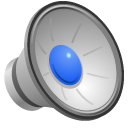 Gaussian noise bandpassed to 100 – 5000 Hz
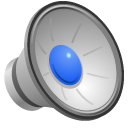 Gaussian noise bandpassed to 950 – 1050 Hz
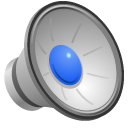 Gaussian noise bandpassed to 995 – 1005 Hz
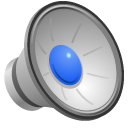 Original Poisson noise
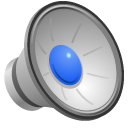 Poisson noise bandpassed to 100 – 5000 Hz
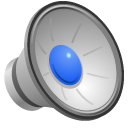 Poisson noise bandpassed to 950 – 1050 Hz
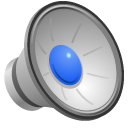 Poisson noise bandpassed to 995 – 1005 Hz
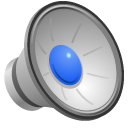 Comparing the audio …
Gaussian noise   Poisson noise

White

100-5000 Hz

950-1050 Hz

995-1005 Hz
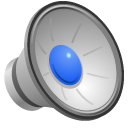 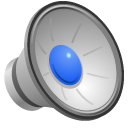 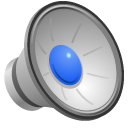 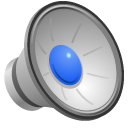 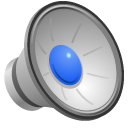 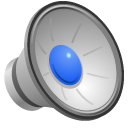 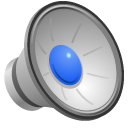 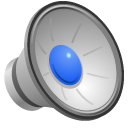